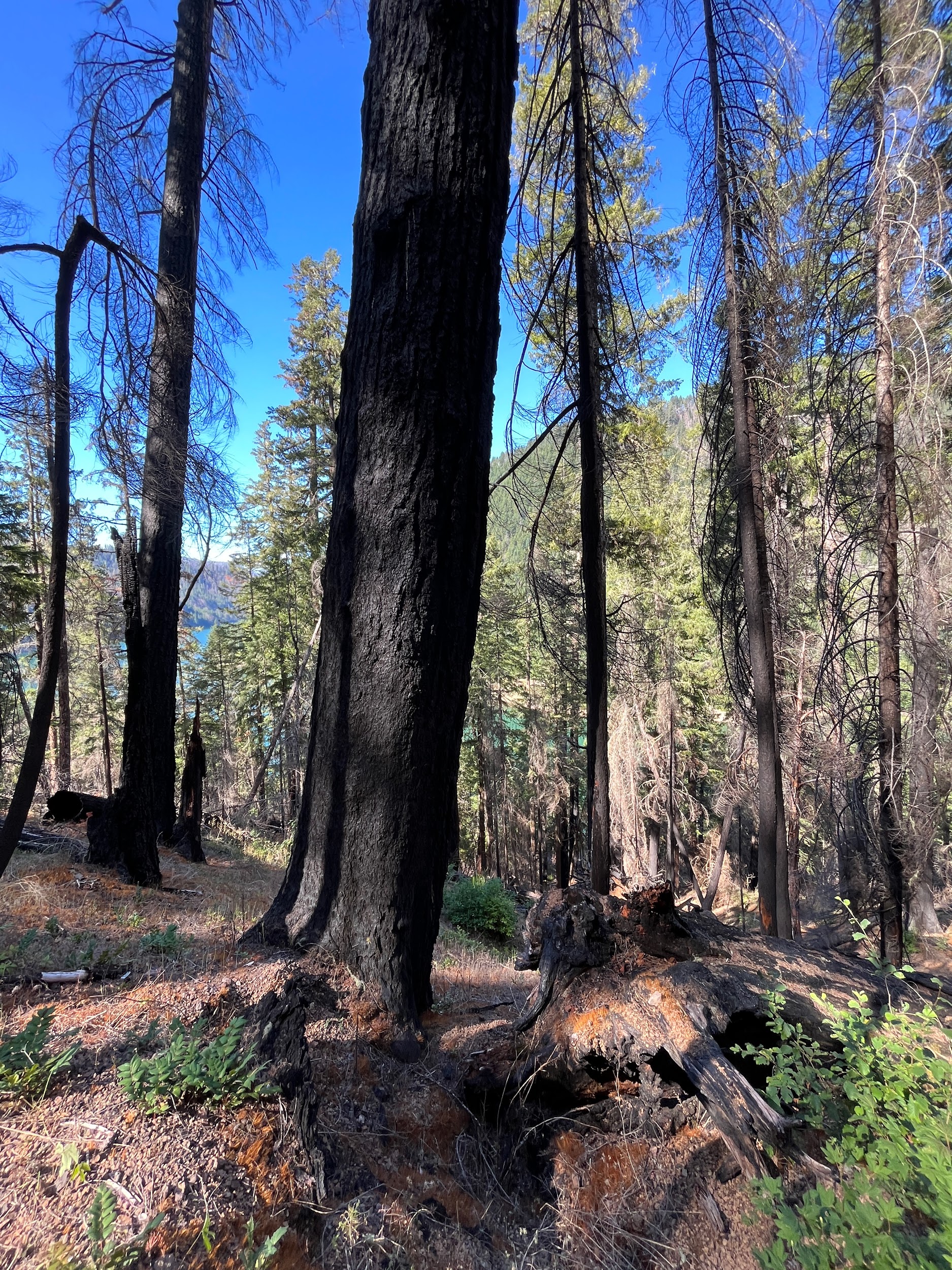 Example of the burned forest
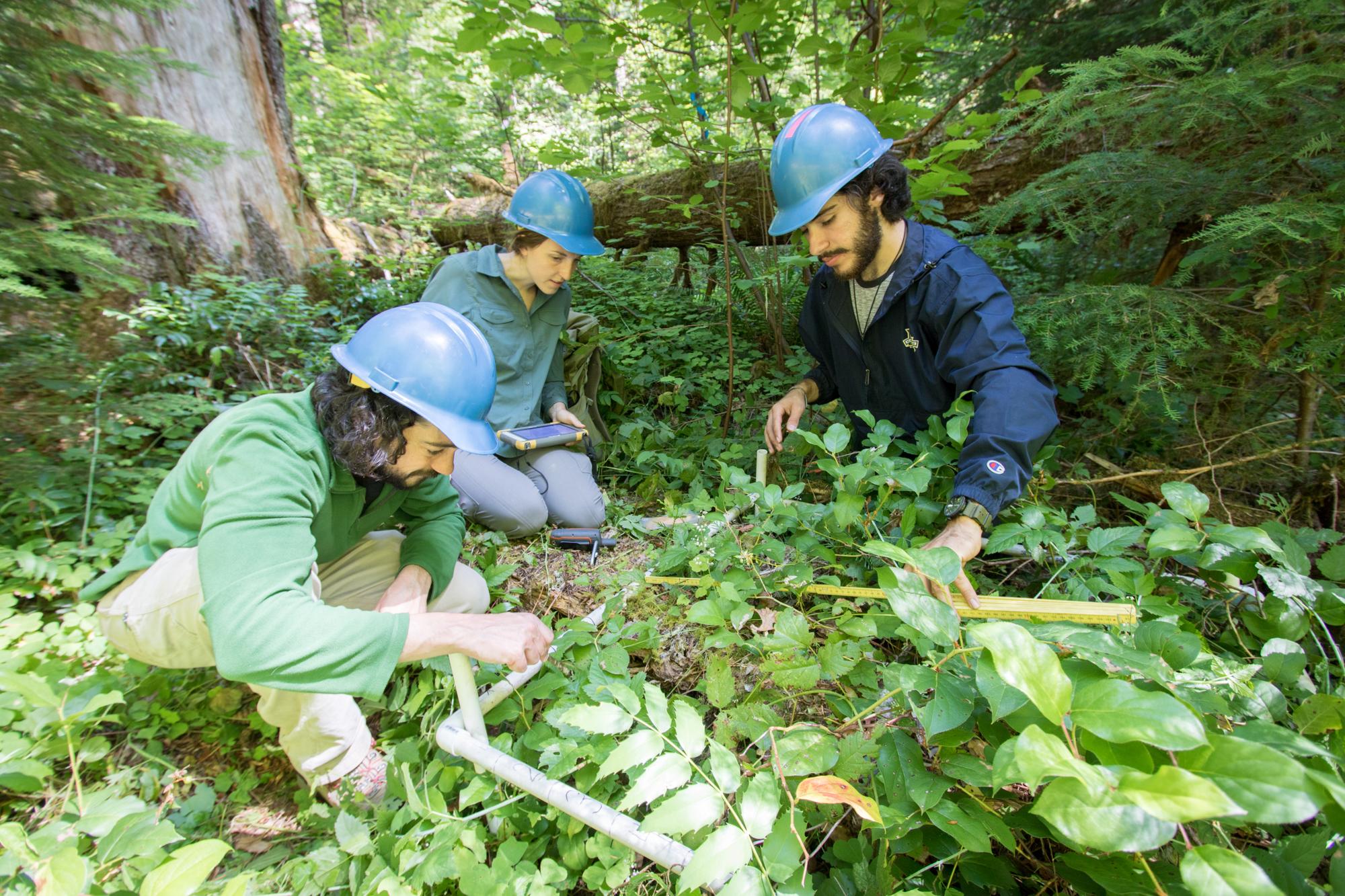 Joe identifying and counting plant species
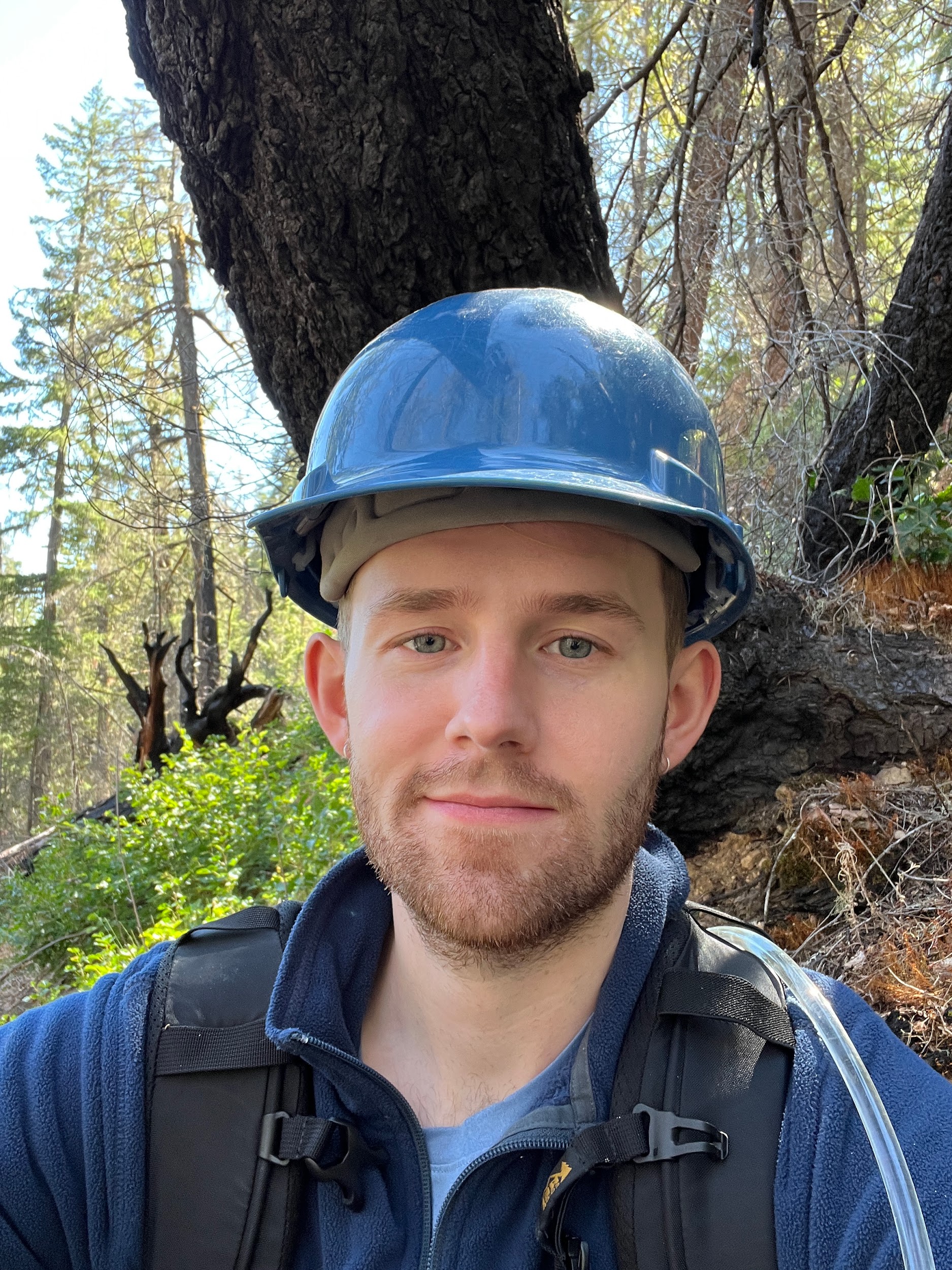 Matt in the burned forest, needing to wear hard hat for safety reasons due to falling tree hazards post fire
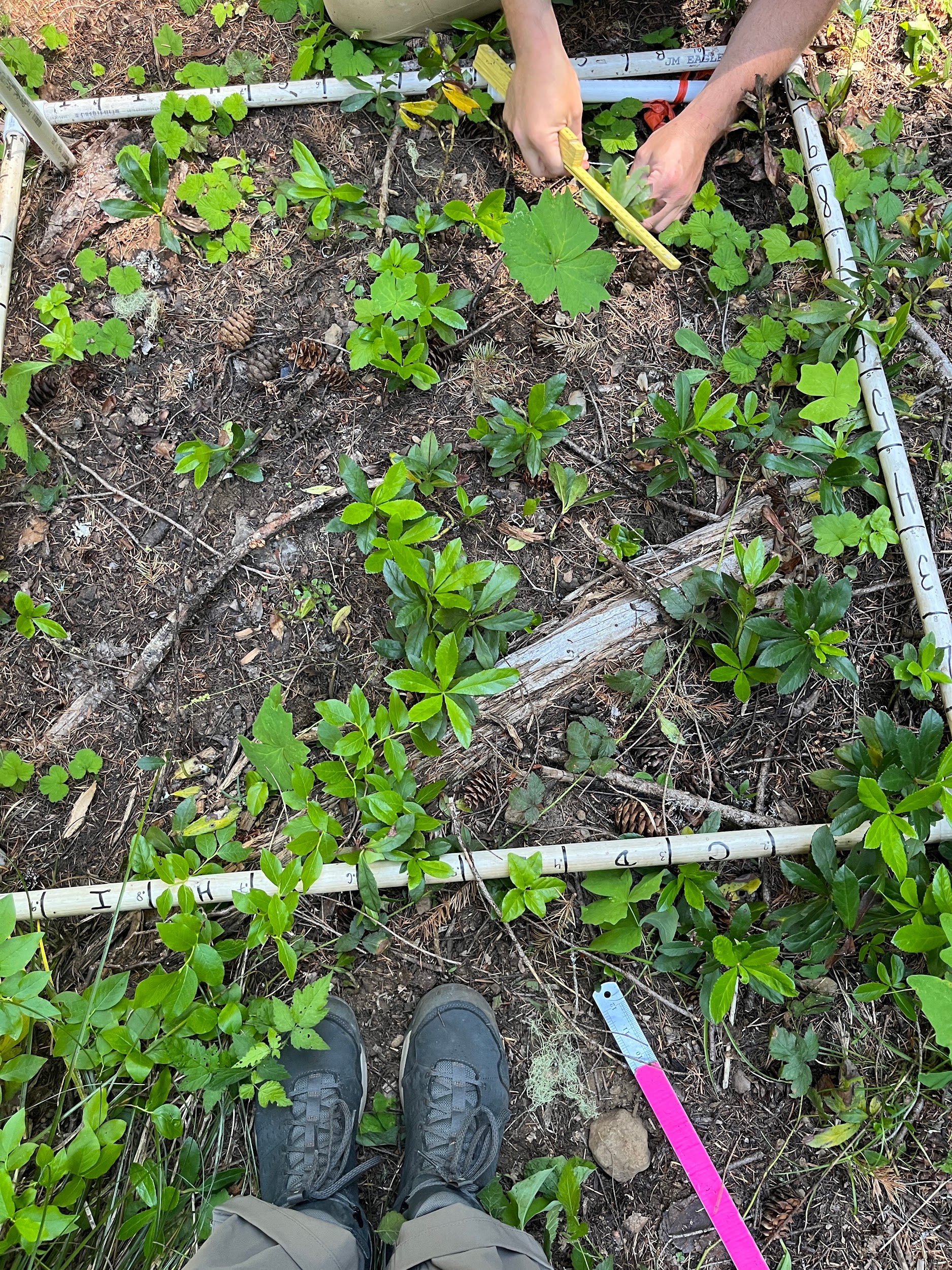 Image of 1-m2 plot beings surveyed
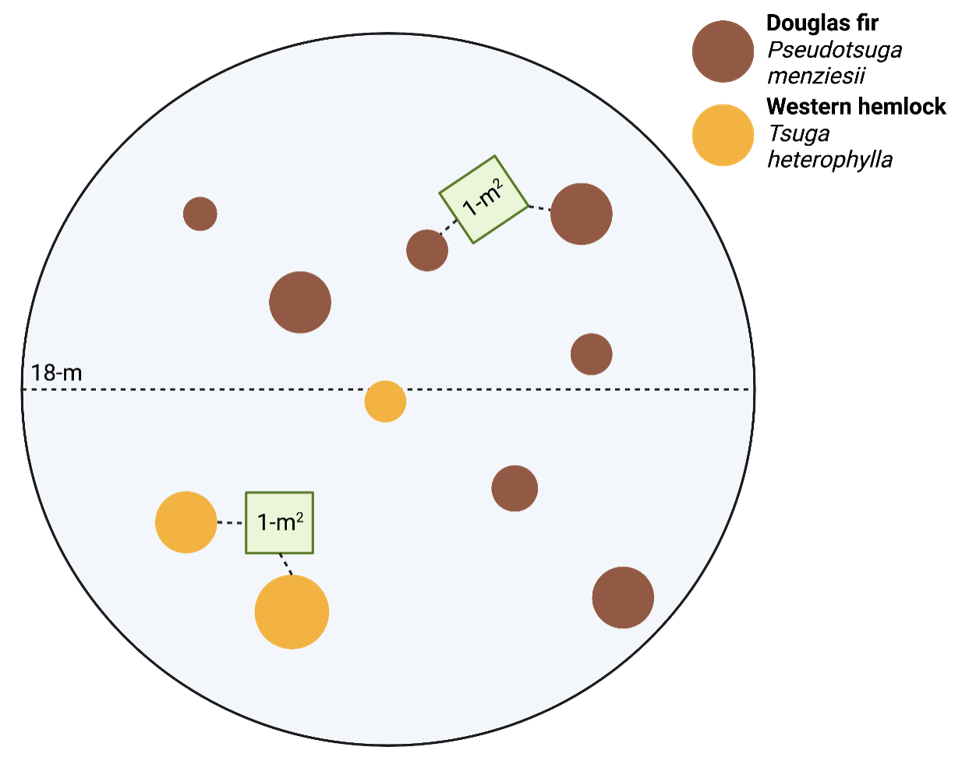 Image of study design
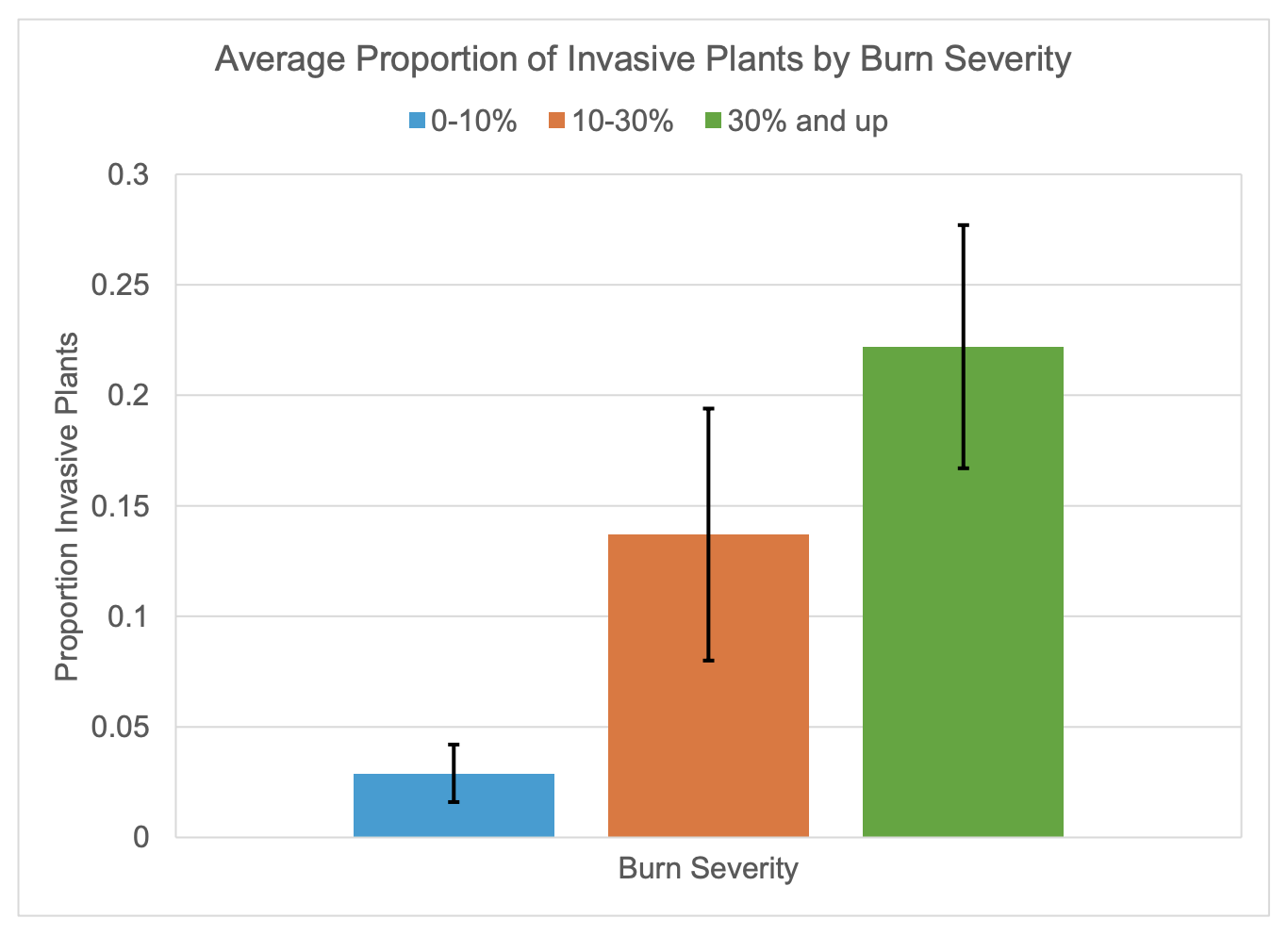 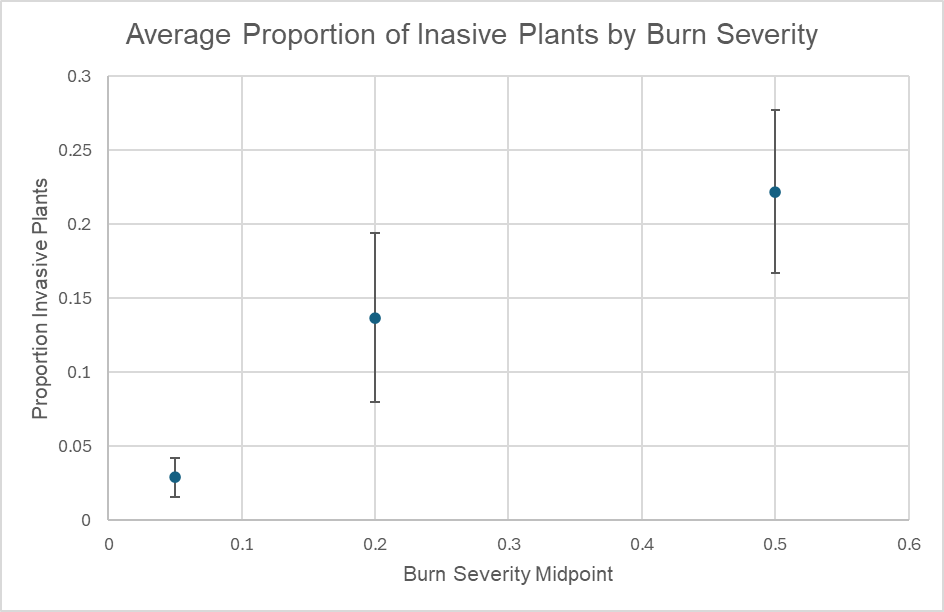